Carbohydrates
Carbohydrate: a polyhydroxyaldehyde or polyhydroxyketone, or a substance that gives these compounds on hydrolysis
Monosaccharide: a carbohydrate that cannot be hydrolyzed to a simpler carbohydrate
Building blocks of all carbohydrates
They have the general formula CnH2nOn, where n varies from 3 to 8
Aldose: a monosaccharide containing an aldehyde group
Ketose: a monosaccharide containing a ketone group
Monosaccharides
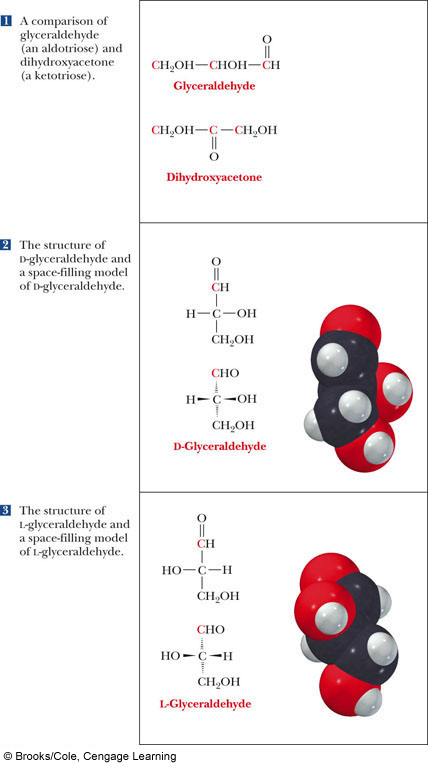 Monosaccharides are classified by their number of carbon atoms

Trioses are simplest carbohydrate monosaccharides

Glyceraldehyde contains a stereocenter and exists as a pair of enantiomers

Mirror-images stereoisomers are called enantiomers
Fischer Projections
Fischer projection: bonds are written in a two dimensional representation showing the configuration of tetrahedral stereocenters
horizontal lines represent bonds projecting forward 
vertical lines represent bonds projecting to the rear
the carbon atom at the intersection of the horizontal and vertical lines is not shown
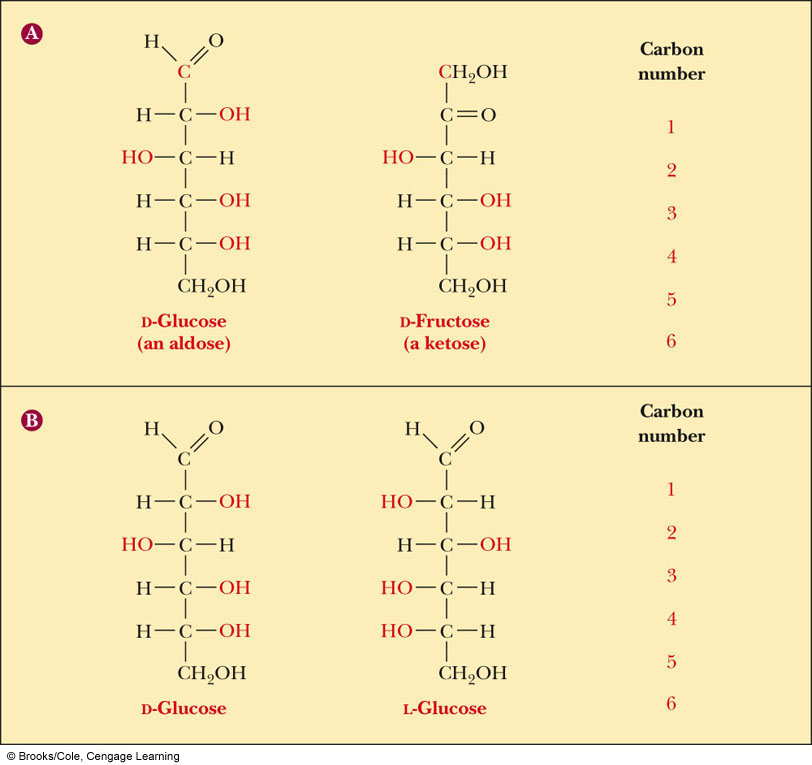 D,L Monosaccharides
According to the conventions proposed by Fischer
D-monosaccharide: a monosaccharide that, when written as a Fischer projection, has the -OH on its penultimate carbon on the right
L-monosaccharide: a monosaccharide that, when written as a Fischer projection, has the -OH on its penultimate carbon on the left
Different hydroxyl position, different sugar
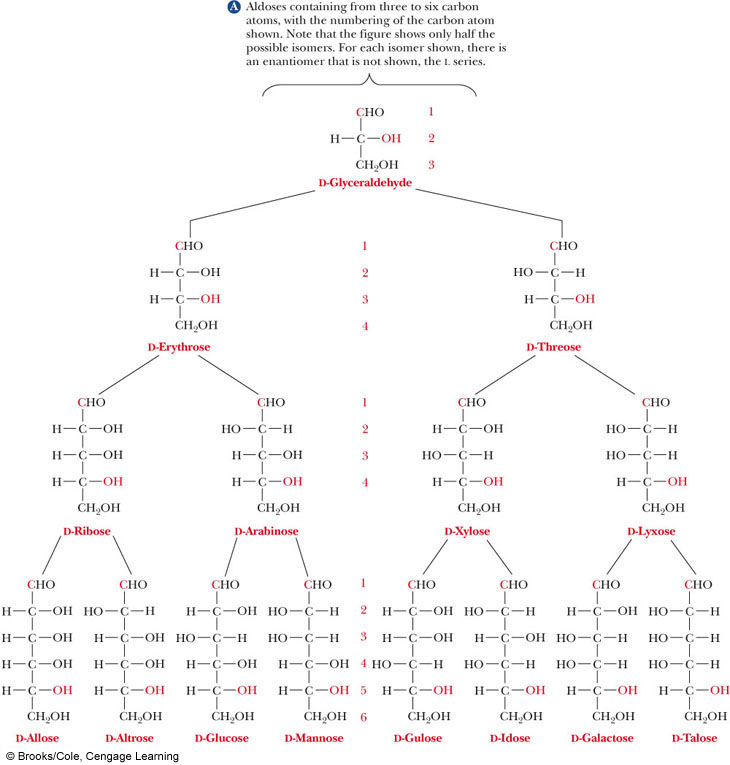 You MUST  know - and -D-glucose, ribose, galactose and mannose
Here’s the trick:
-D-glucose: DDUDU
Mannose is the 2 epimer
Galactose is the 4 epimer
What Happens if a Sugar Forms a Cyclic Molecule?
Cyclization of sugars takes place due to interaction between functional groups on distant carbons, C1 to C5, to make a cyclic hemiacetal

Cyclization using C2 to C5 results in hemiketal formation.

In both cases, the carbonyl carbon is new chiral center and becomes an anomeric carbon
Formation of a Cyclic Hemiacetal
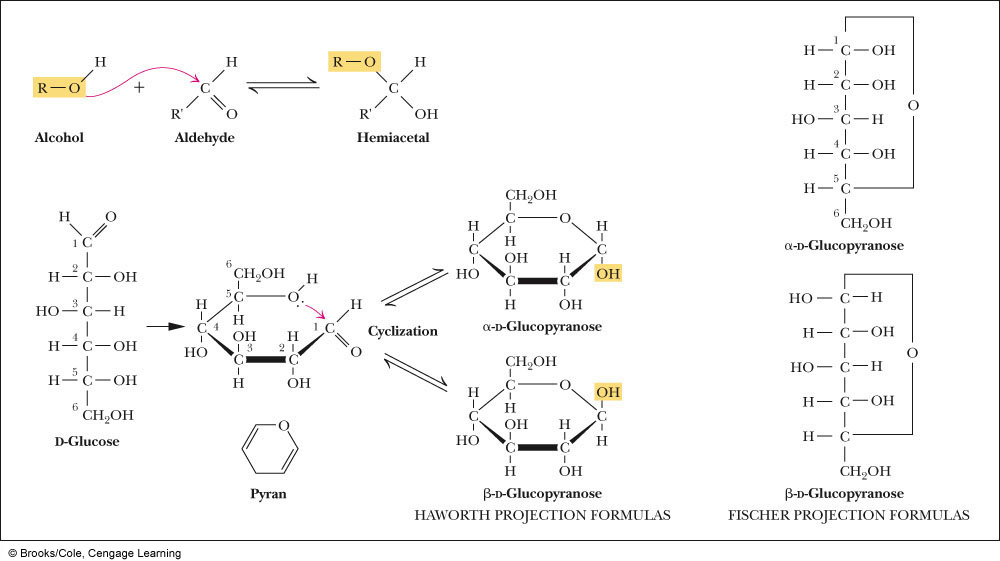 Cyclic Structure
Monosaccharides have -OH and C=O groups in the same molecule and exist almost entirely as five- and six-membered cyclic hemiacetals
anomeric carbon: the new stereocenter resulting from cyclic hemiacetal formation
anomers: carbohydrates that differ in configuration only at their anomeric carbons
For example:  alpha- and beta-D-glucose are anomers
Haworth Projections
Haworth projections
five- and six-membered hemiacetals are represented as planar pentagons or hexagons, as the case may be, viewed through the edge
most commonly written with the anomeric carbon on the right and the hemiacetal oxygen to the back right
Remember the designation of the anomeric carbon:
-: means that it is trans
-:means that -OH on the anomeric carbon is cis to the terminal -CH2OH
Formation of a Cyclic Hemiacetal
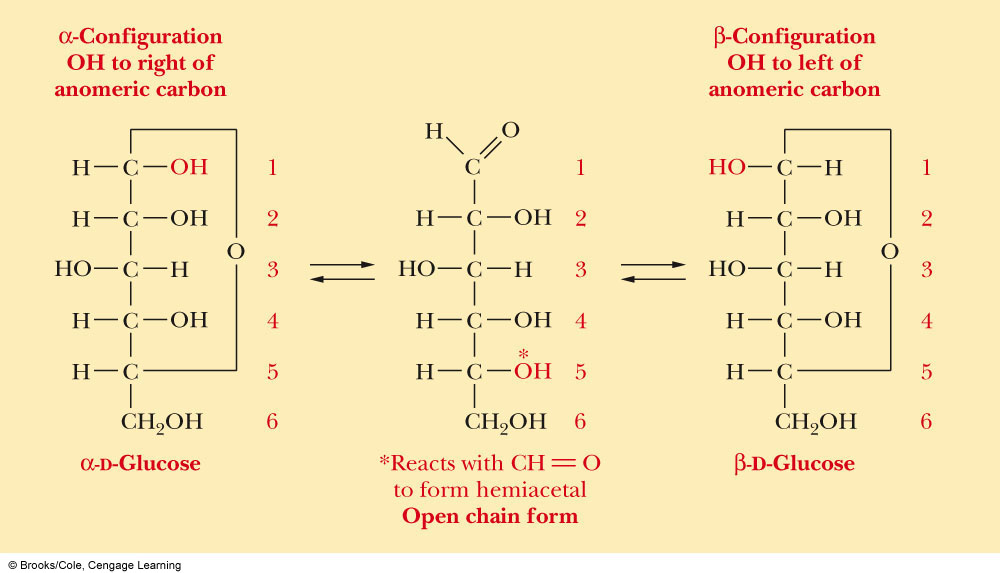 Haworth Projections (Cont’d)
A six-membered hemiacetal ring is shown by the infix -pyran- (pyranose) 
A five-membered hemiacetal ring is shown by the infix -furan- (furanose)
Five-membered rings are so close to being planar that Haworth projections are adequate to represent furanoses
For pyranoses, the six-membered ring is more accurately represented as a strain-free chair conformation
Haworth Projections (Cont’d)
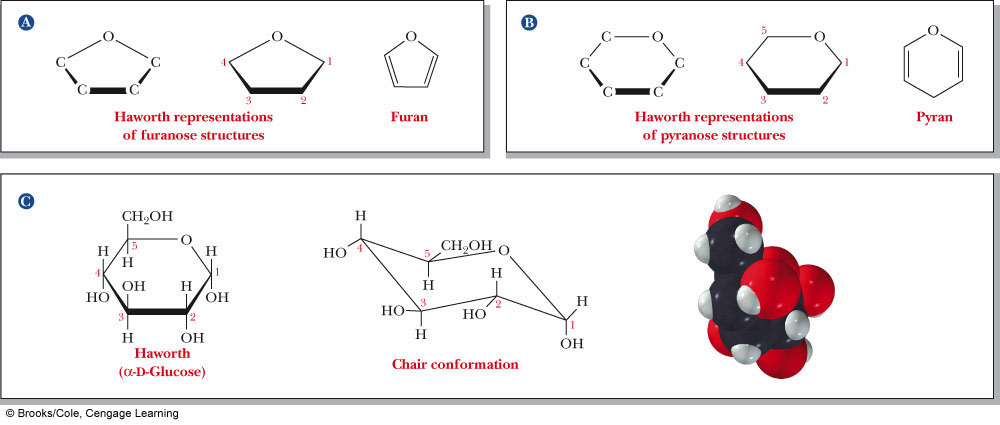 Comparison of the Fischer and Haworth Representations
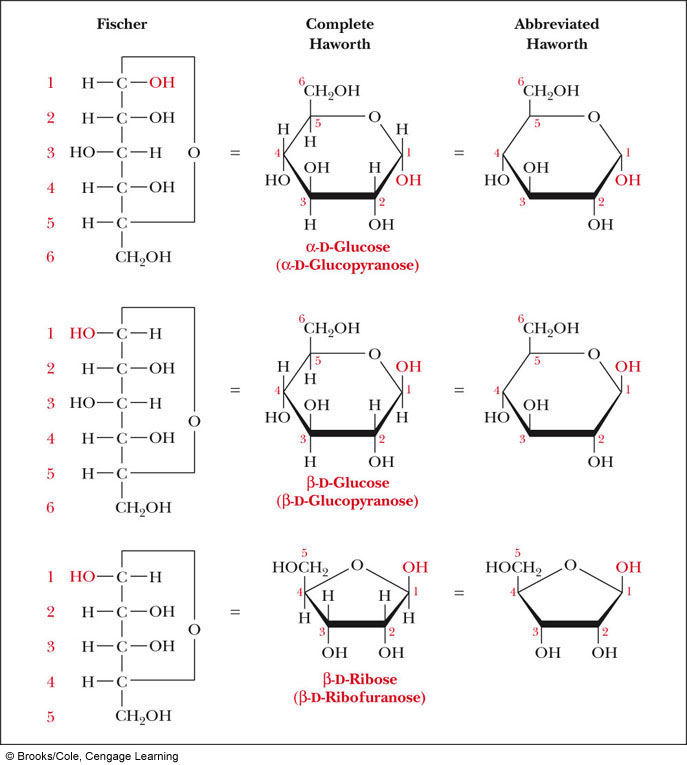 Groups on the Right Side of the Fischer Representation are drawn as DOWN in the Haworth Projection
Hexoses
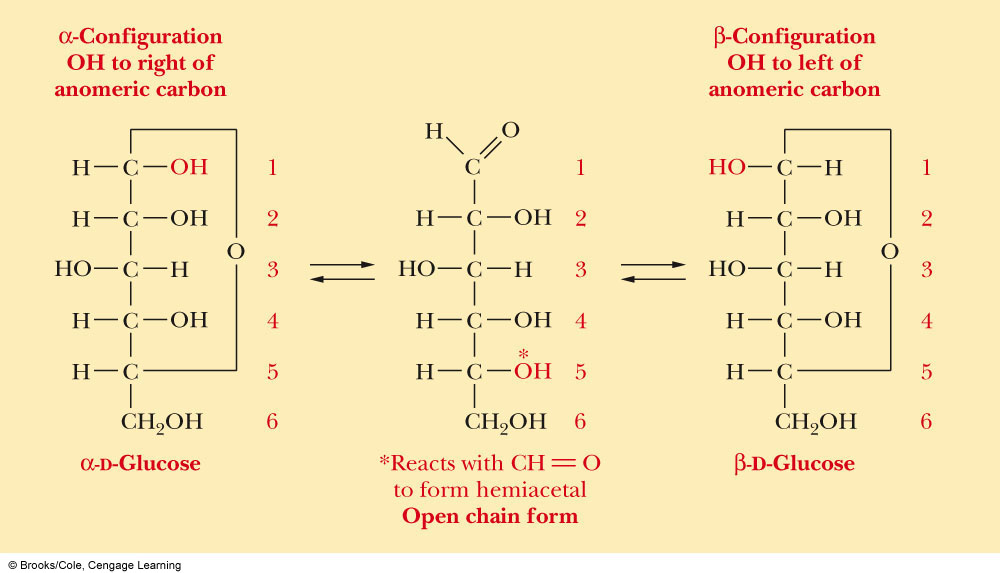 Reaction of Monosaccharides
Reducing sugar: one that reduces an oxidizing agent
Oxidation of a cyclic hemiacetal form gives a lactone
When the oxidizing agent is Tollens solution, silver precipitates as a silver mirror
If anomeric carbons are involved in glycosidic linkage, there will be a negative Tollens reagent test
If another anomeric carbon is not bonded and is free, there will be a positive Tollens reagent test
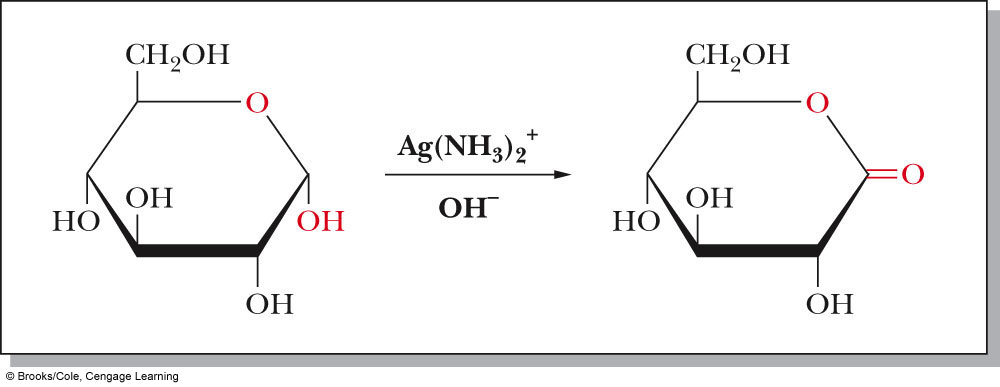 Reaction of Monosaccharides (Cont’d)
The carbonyl group of a monosaccharide can be reduced to an hydroxyl group by a variety of reducing agents, such as NaBH4
reduction of the C=O group of a monosaccharide gives  a polyhydroxy compound called an alditol
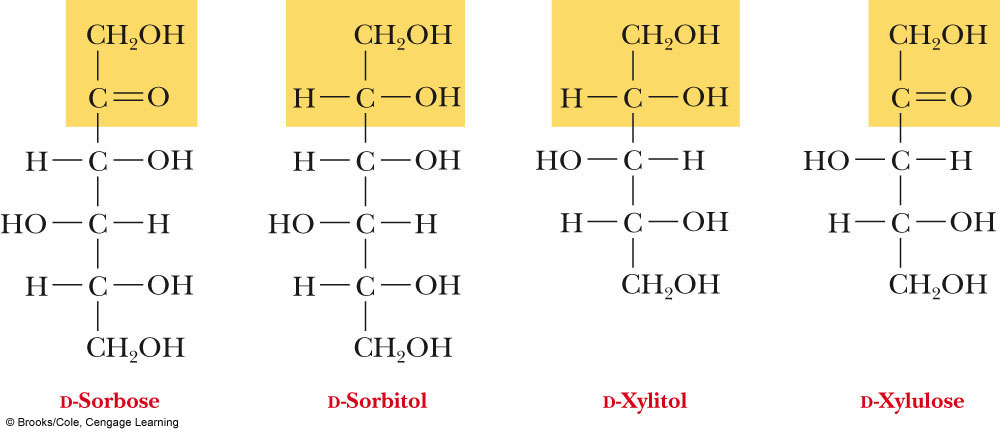 Phosphoric Esters
Phosphoric esters are particularly important in the metabolism of sugars to provide energy
phosphoric esters are frequently formed by transfer of a phosphate group from ATP
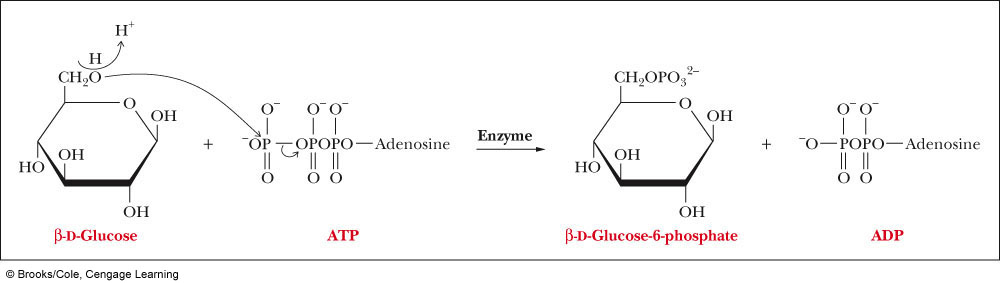 Glycosidic Bond Formation
Glycoside: a carbohydrate in which the -OH of the anomeric carbon is replaced by -OR
those derived from furanoses are furanosides; those derived from pyranoses are pyranosides
glycosidic bond: the bond from the anomeric carbon to the -OR group

This is the basis for the formation polysaccharides/oligosaccharides
Glycosidic Bond Formation (Cont’d)
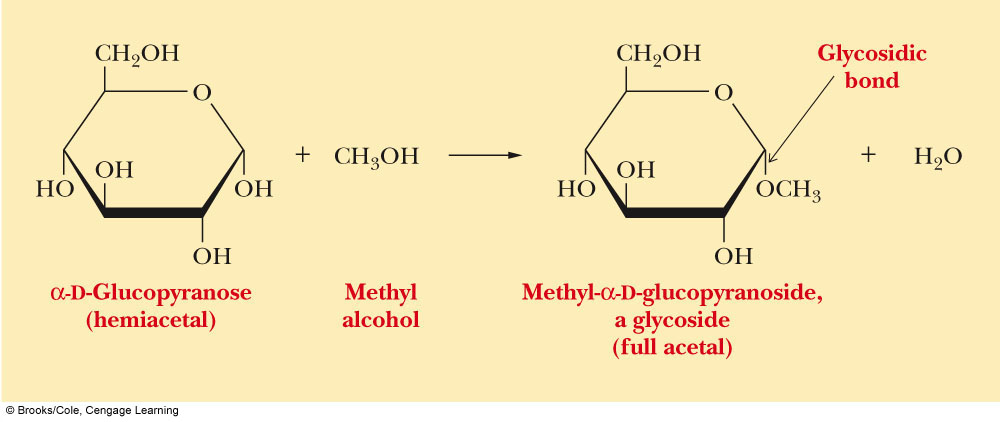 Two Different Disaccharides of -D-Glucose
Glycosidic linkages can take various forms; the anomeric carbon of one sugar to any of the -OH groups of another sugar to form an - or -glycosidic linkage
Different linkages, different properties
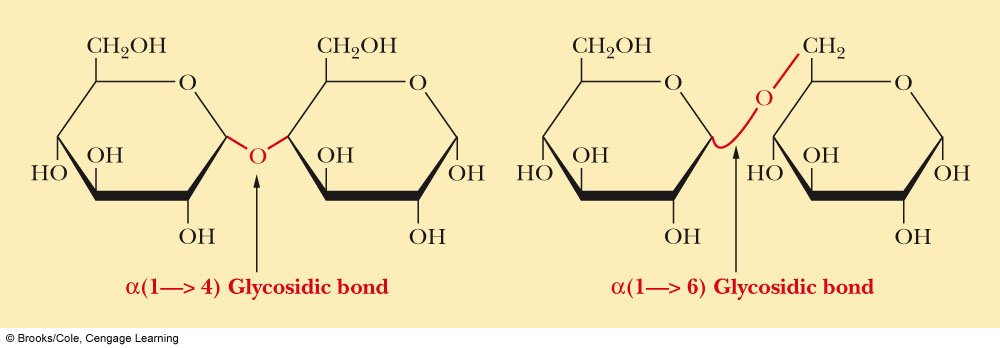 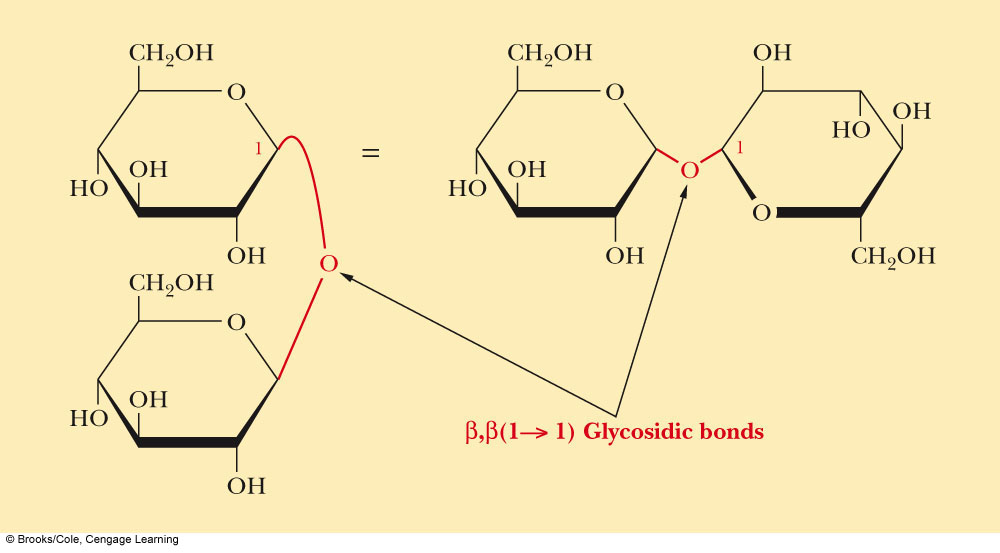 Summary
Sugars can and undergo oxidation reactions, as well as, forming esters


Glycosidic linkages are responsible for the bonding of monosaccharides to form oligosaccharides and polysaccharides
Disaccharides
Sucrose
Table sugar; obtained from the juice of sugar cane and sugar beet
One unit of D-glucose and one unit of D-fructose joined by an a-1,2-glycosidic bond
Lactose
Made up of D-galactose and one unit of D-glucose joined by a b-1,4-glycosidic bond
Galactose is a C-4 epimer of glucose
Maltose
Two units of D-glucose joined by an a-1,4-glycosidic bond
Formed from the hydrolysis of starch
Differs from cellobiose by the conformation of the glycosidic linkage
Some Important Disaccharides
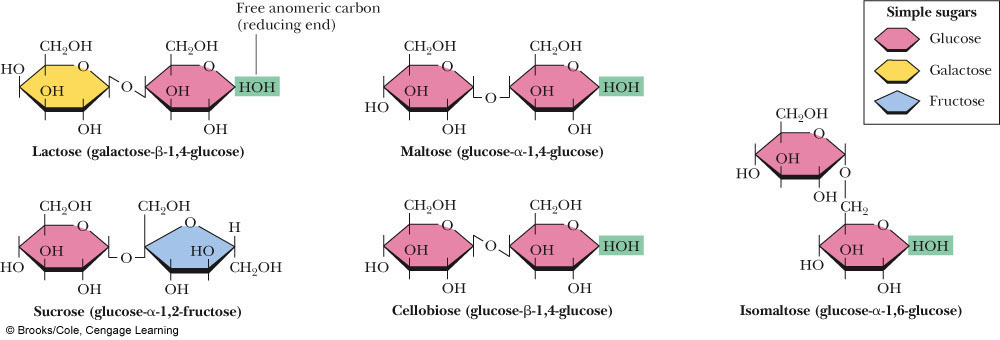 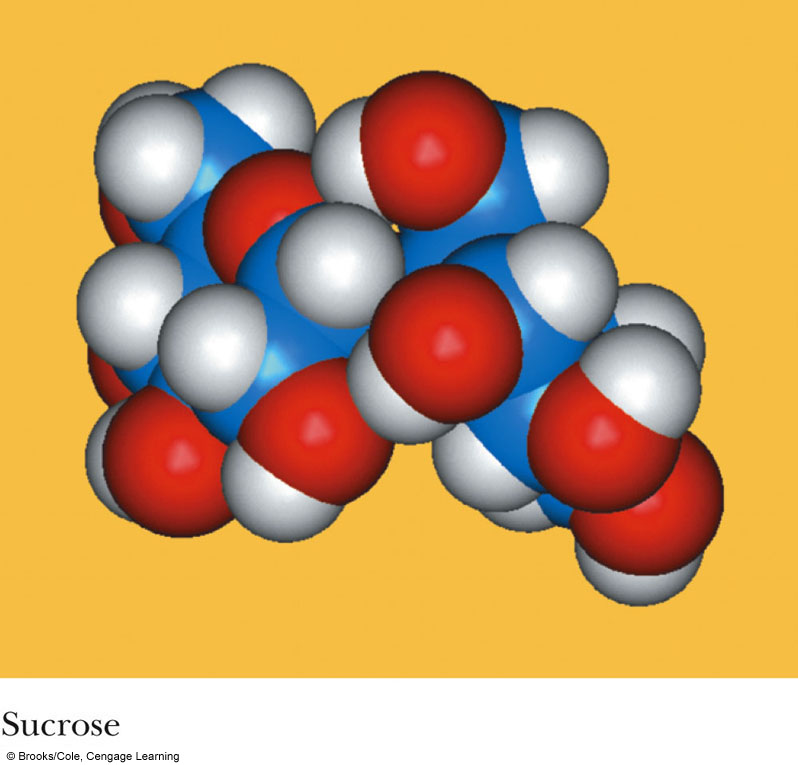 Summary
The disaccharide sucrose is a common table sugar. It consists of glucose and fructose linked by a glycosidic bond

Lactose, found in milk, and maltose, obtained from starch, are two other common disaccharides
Structures and Function of Polysaccharides
Polysaccharide- When many monosaccharides are linked together
Cellulose: the major structural component of plants, especially wood and plant fibers
a linear polymer of approximately 2800 D-glucose units per molecule joined by b-1,4-glycosidic bonds
fully extended conformation with alternating 180° flips of glucose units
extensive intra- and intermolecular hydrogen bonding between chains
Polymeric Structure of Cellulose
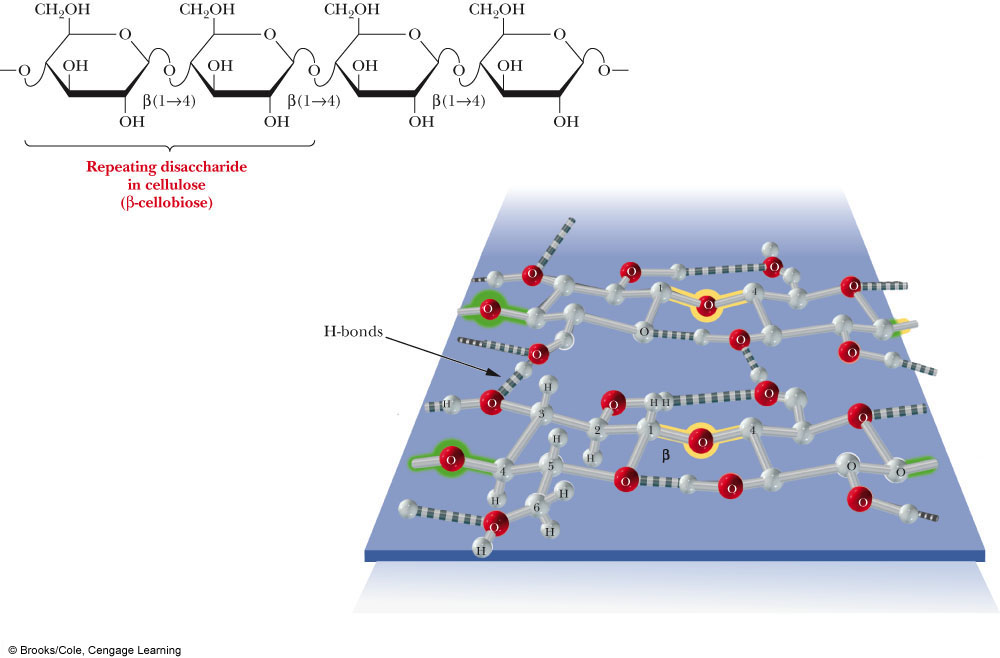 Polysaccharides (Cont’d)
Starch is used for energy storage in plants
a polymers of a-D-glucose units
amylose: continuous, unbranched chains of up to 4000 a-D-glucose units joined by -1,4-glycosidic bonds
amylopectin: a highly branched polymer consisting of 24-30 units of D-glucose joined by -1,4-glycosidic bonds and branches created by -1,6-glycosidic bonds
amylases catalyze hydrolysis of -1,4-glycosidic bonds
-amylase is an exoglycosidase and cleaves from the nonreducing end of the polymer
-amylase is an endoglycosidase and hydrolyzes glycosidic linkages anywhere along the chain to produce glucose and maltose
debranching enzymes catalyze the hydrolysis of -1,6-glycosidic bonds
Amylose and Amylopectin
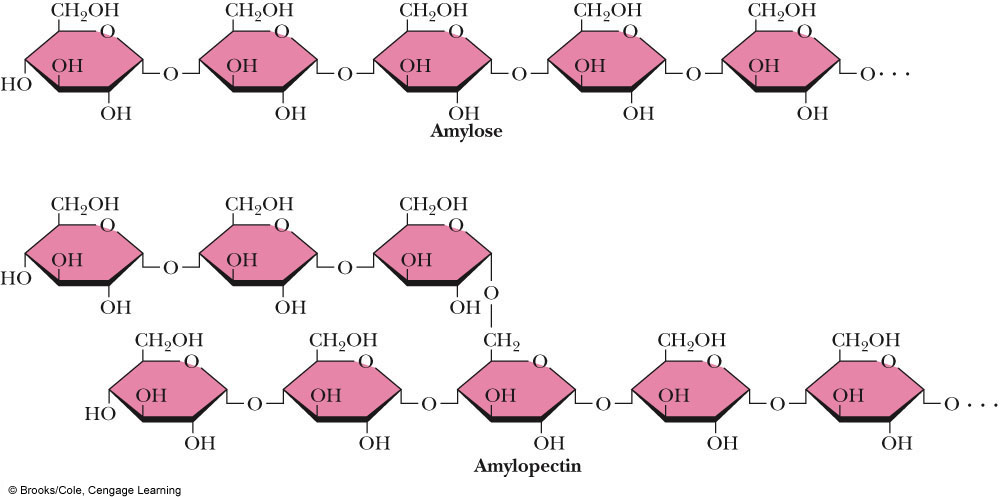 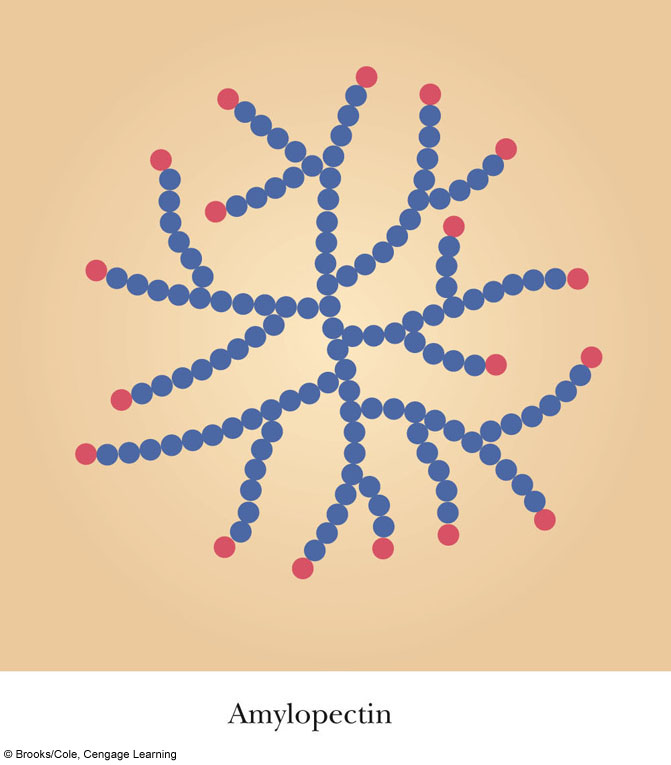 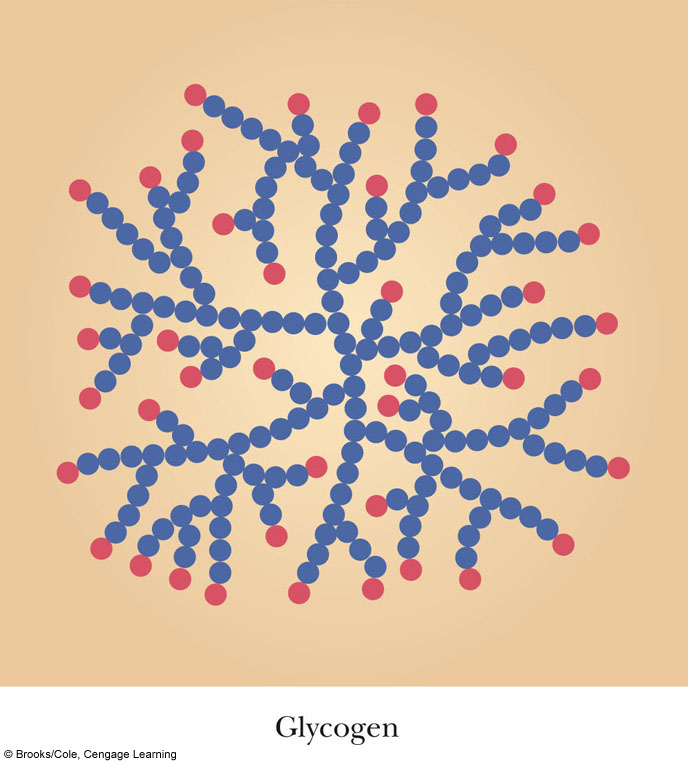 -1,4 linkages
-1,6 linkage
What advantage does the branched structure of the storage polysaccharide give the cell?
Chitin
Chitin: the major structural component of the exoskeletons of invertebrates, such as insects and crustaceans; also occurs in cell walls of algae, fungi, and yeasts
composed of units of N-acetyl--D-glucosamine joined by -1,4-glycosidic bonds
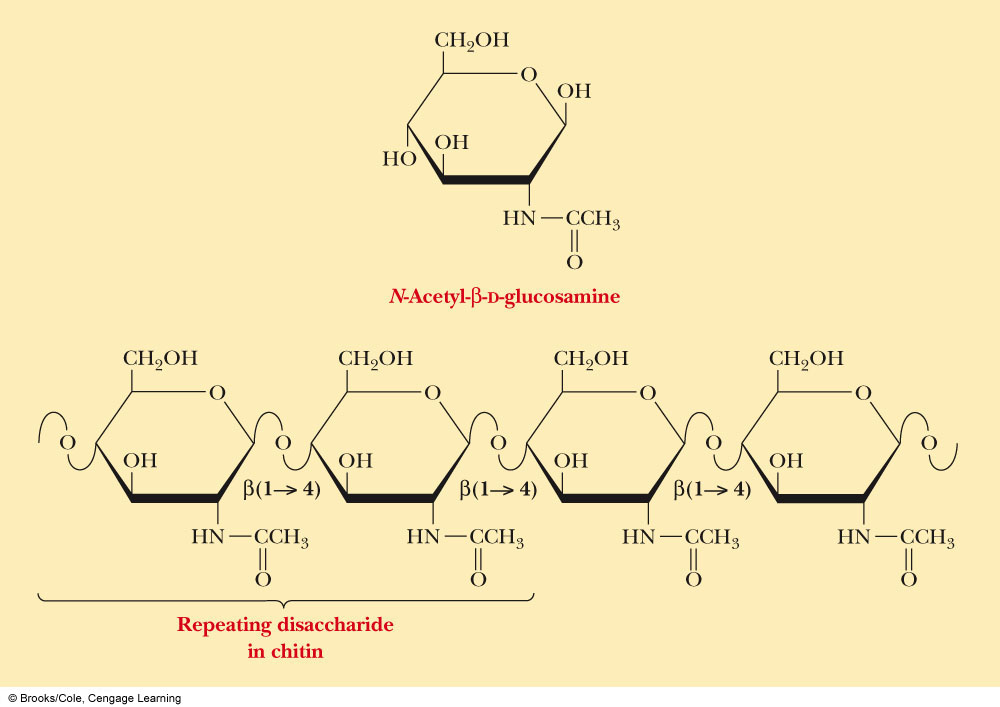 Amino Sugars
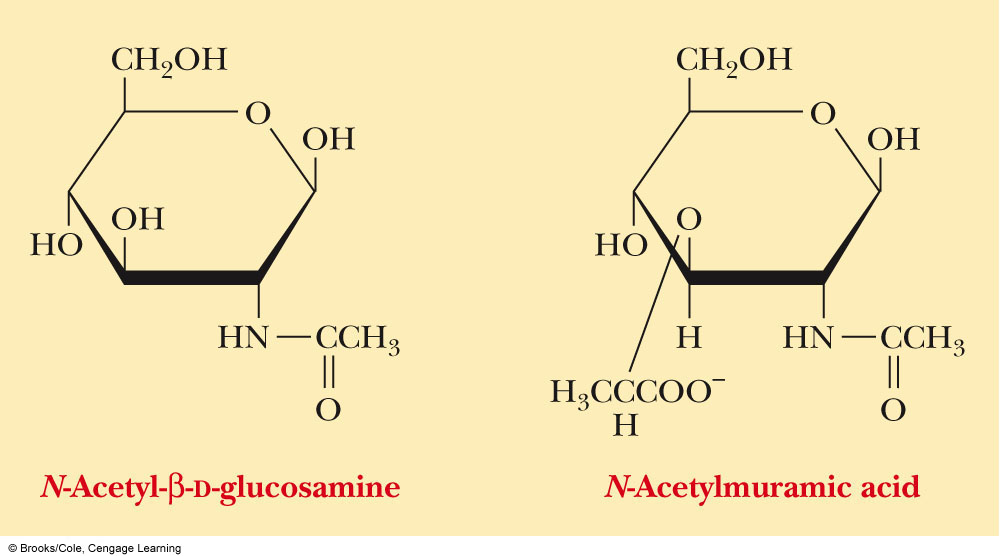 Polysaccharides (Cont’d)
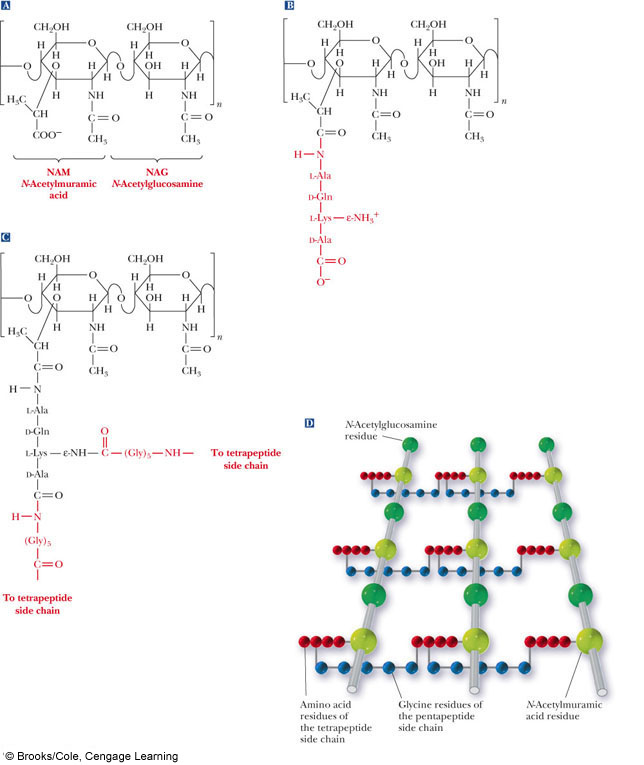 Bacterial cell walls: prokaryotic cell walls are constructed on the framework of the repeating unit NAM-NAG joined by b-1,4-glycosidic bonds
Plant Cell Walls
consist largely of cellulose
also contain pectin which functions as an intercellular cementing material
pectin is a polymer of D-galacturonic acid joined by -1,4-glycosidic bonds
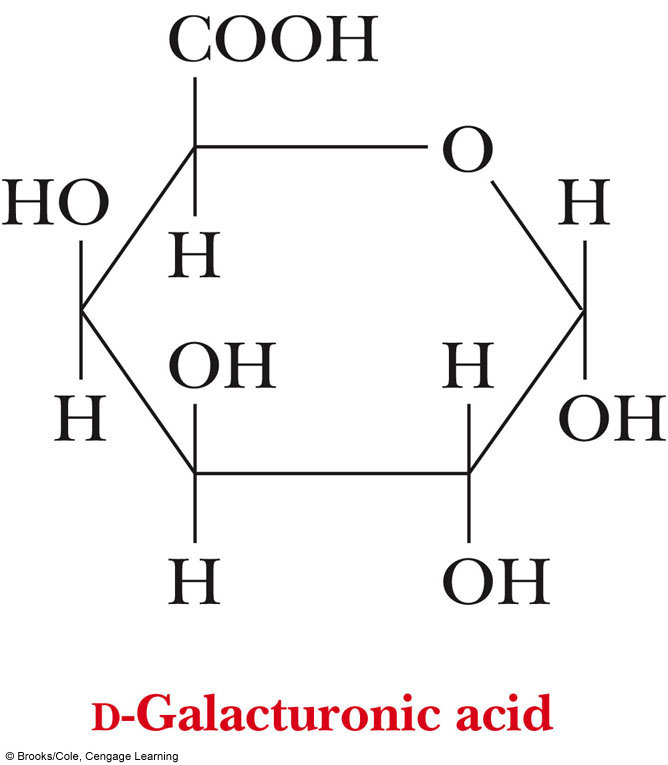 Glycosaminoglycans
Glycosaminoglycans: polysaccharides based on a repeating disaccharide where one of the monomers is an amino sugar and the other has a negative charge due to a sulfate or carboxylate group
Heparin: natural anticoagulant
Hyaluronic acid: a component of the vitreous humor of the eye and the lubricating fluid of joints
Chondroitin sulfate and keratan sulfate: components of connective tissue
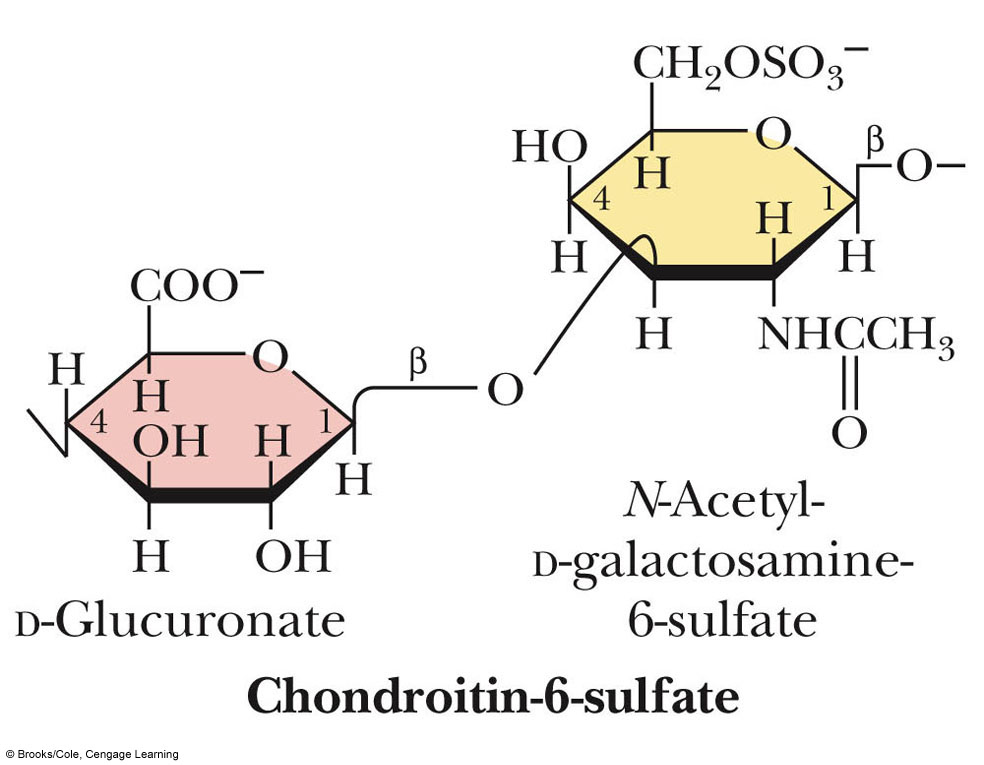 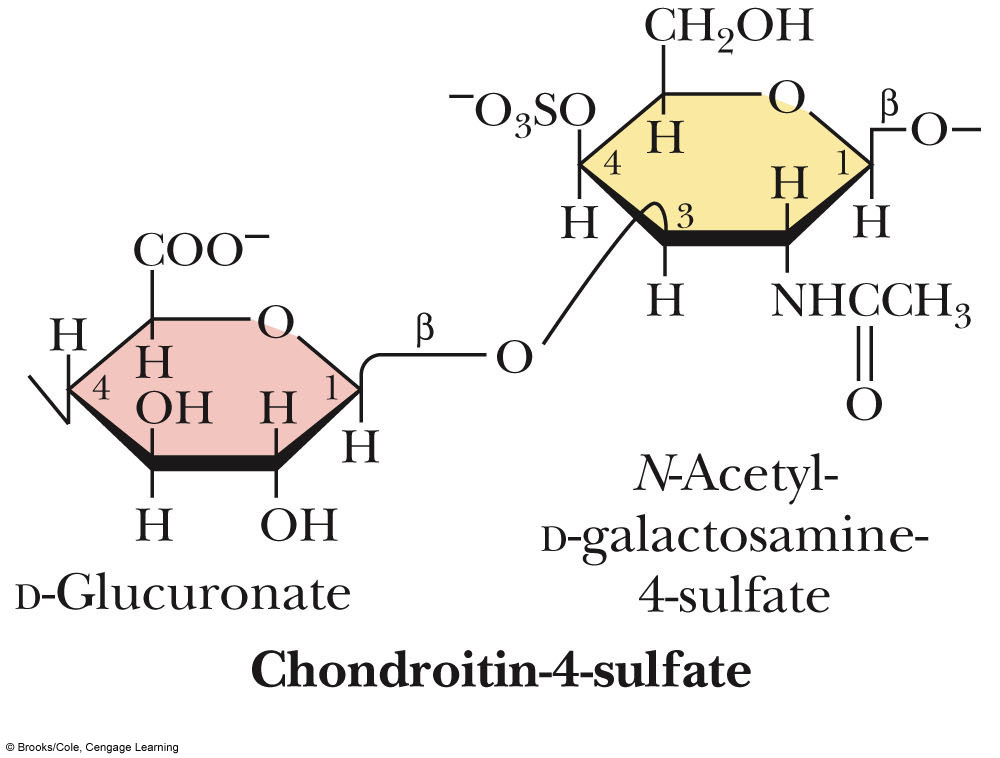 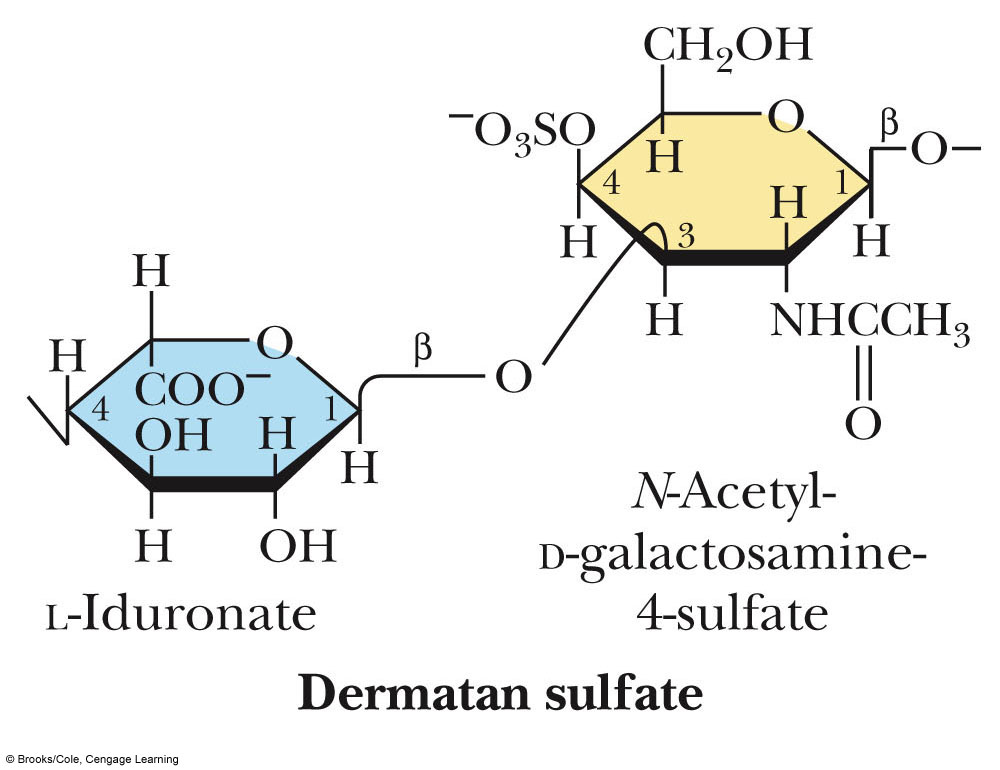 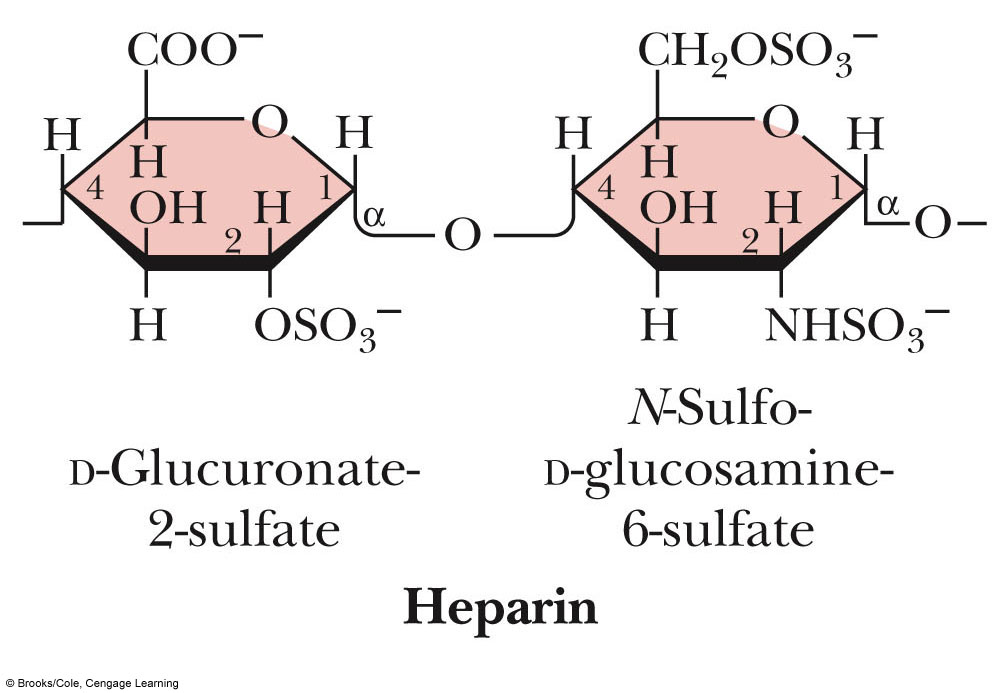 Glycosaminoglycans
Why are the Sulfate or Carboxylate groups so important to the function of glycosaminoglycans?
Summary
Polysaccharides are formed by linking monomeric sugars through glycosidic linkages

Starch and glycogen are energy-storage polymers or sugars

Cellulose and chitin are structural polymers

Polysaccharides are important components of cell walls in bacteria and plants
Chicken Egg White Lysozyme
Enzyme responsible for degrading bacterial cell walls
Hydrolyzes the glycosidic linkage between NAM and NAG
Chicken Egg White Lysozyme
Binding Site
Substrate fits in groove in enzyme